Filippos Tymvios
Cyprus
Self introduction:
Filippos Tymvios (ftymvios@dom.moa.gov.cy) 
Cyprus Department of Meteorology
Weather Forecaster - .., .., -Head of the IT section
Studied..
BSc	: Physics
MSc	: Environmental Physics, Public Sector Management
Phd	: Solar radiation 
Weather Forecasting
Cyprus
Cyprus
Facts
1,172,458 (July 2014 est.)
Native population: Greek 77%, Turkish 18%, other 5% (Armenian, Latin)
Languages
Greek (official) 80.9%, Turkish (official) 0.2%, English 4.1%, Romanian 2.9%, Russian 2.5%, Bulgarian 2.2%, Arabic 1.2%, Filippino 1.1%, other 4.3%, unspecified 0.6% (2011 est.)
Facts
GDP ≈25 Billions 
Growth rate
+0.5% (2015 est.)
-3.2% (2014 est.)
-5.4% (2013 est.)
-2.4% (2012 est.)
GDP by sector of origin (2014 est.)
agriculture: 2.8%	(Labor 4% from 15% in 2004)
industry: 12.8%	(Labor 16% from 30% in 2004)
services: 84.4%	(Labor 80% from 55% in 2004)
Unemployment: From 9% in 2004 to 18% in 2014 and to 15% today (mid-2015)
Facts
Sources of National Income
Tourism
Shipping and Communications hub
Financial and Legal Services to Offshore Companies
Trade
Energy hub??
Facts
Industry:
tourism,
 food and beverage processing, 
cement and gypsum, ship repair and refurbishment, 
textiles, light chemicals, metal products, wood, paper, stone and clay products
Climate and Weather Hazards
Mild Dry Mediterranean Climate 
Max and min temperatures ranging from 14 – 5 during winter to 35 – 22 during summer
Mean annual rainfall : 450mm
Water supply shortage
Sahara dust
Violent Storms
Low temperature events during winter (siberia high)
UV radiation
Department of Meteorology
Department of Meteorology
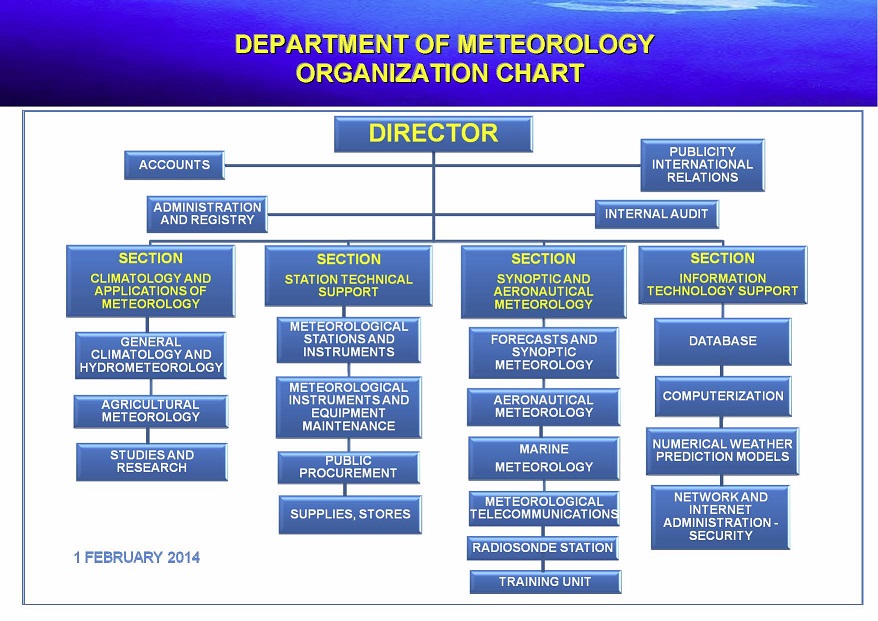 Budget & Services for 2014(rounded data)
Annual Budget: 4,100,000 (30% reduction)
Cost of Personnel: 3,000,000
Recovered: 4,450,000 (Civil Aviation)
Services:
Civil Aviation 
Agriculture, Fisheries, Farms, Marine (free of charge)
General Public, Media (free of charge charge)
Constructions, Advice to professionals, Research (nominal profit)
Civil Protection and other Governmental Authorities
Numerical output for Army, Wind Farms, Solar Plants, Electricity Company, Telecommunications (nominal profit)
Cost of Services for 2014(personnel)
Funding Gaps..
Tight Budget – and it is getting worse year by year
Absolutely no funding for development – in theory, we have to continue business as usual
No funds for replacement of old or obsolete equipment
No training opportunities
No recruitments. Every  retirement leaves a black hole behind
Thank you!